Past simple tense
RAINBOW OF EDUCATION
  
PowerPoint Presentations
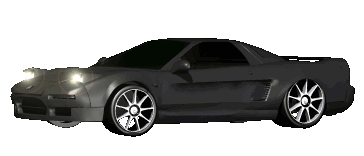 Forms of the past simple tense
We use the simple past tense for an action that began and ended at a particular (definite) time in the past.
Negative sentences
We add “didn’t” before the main verb in the 
simple form to form negative sentences.



“I didn’t see Sandy this morning”.

“John didn’t go to church last Sunday”.

“David didn’t watch TV last night”.
Questions
We add “did” before the subject and put a “ ? ” (question mark) at the end to form  a question.

 Did you have breakfast this morning?

 Did they wash the dishes last night?

 Did he bring the umbrella?
The form of the simple past is the same with allsubjects.It’s usually formed by adding ed to the verb.But…..
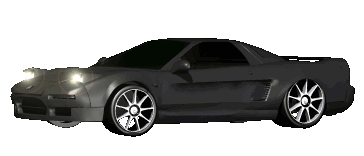 …the English language has 2 types of verbs in the past tense:1.   regular verbs2. irregular verbs
Regular verbs
Regular verbs are verbs that end with –ed in the past tense.

walk	 - walked	

study - studied	

cry - cried		

live	lived
Forming the past tense of
regular verbs
Irregular verbs
Irregular verbs are verbs that don’t end in –ed.
Sometimes with irregular past tense verbs you have to change the vowel to make the verb past tense.

become -  became
give – gave
drive – drove
forget - forgot
An important change in spelling (sound)
Other irregular have a different kind of changes.You have to memorize them.
teach  –  taught 
bring – brought 
leave  –  left 
hear  –  heard
buy  -  bought
Past tense forms, regular and irregular
Some irregular verbs don’t change at all.
The children set the table every Sunday.

The children set the table last night.
Forming ‘wh’ questions